Environmental improvement throughproduct developmentEnsuring implementation in the company
Ensuring implementation in the company
It is a challenging process after the workshop to ensure that the ideas, priorities and tools find a place in the company. 

As indicated in Step 7, the environmental considerations should be aligned to the company's overall development. Objectives, strategies and action plans should therefore be coordinated with other initiatives. 

The selection of one or more dedicated coordinators is the first step in this process. In relation to the company management, the coordinator has the major task of communicating and mediating the environmental effort with the company's other objectives and strategies.

If the resources can be devoted to the positive and systematic environmental improvement in the company, it is certain that the investment will pay off in several areas: 
Meeting the company's social obligations 
Prevention in relation to future environmental concerns and requirements 
Demonstrating the company's environmental stance 
Improved view of and influence over the product life cycle 
A service-oriented view of the product
Robust and innovative product concepts.
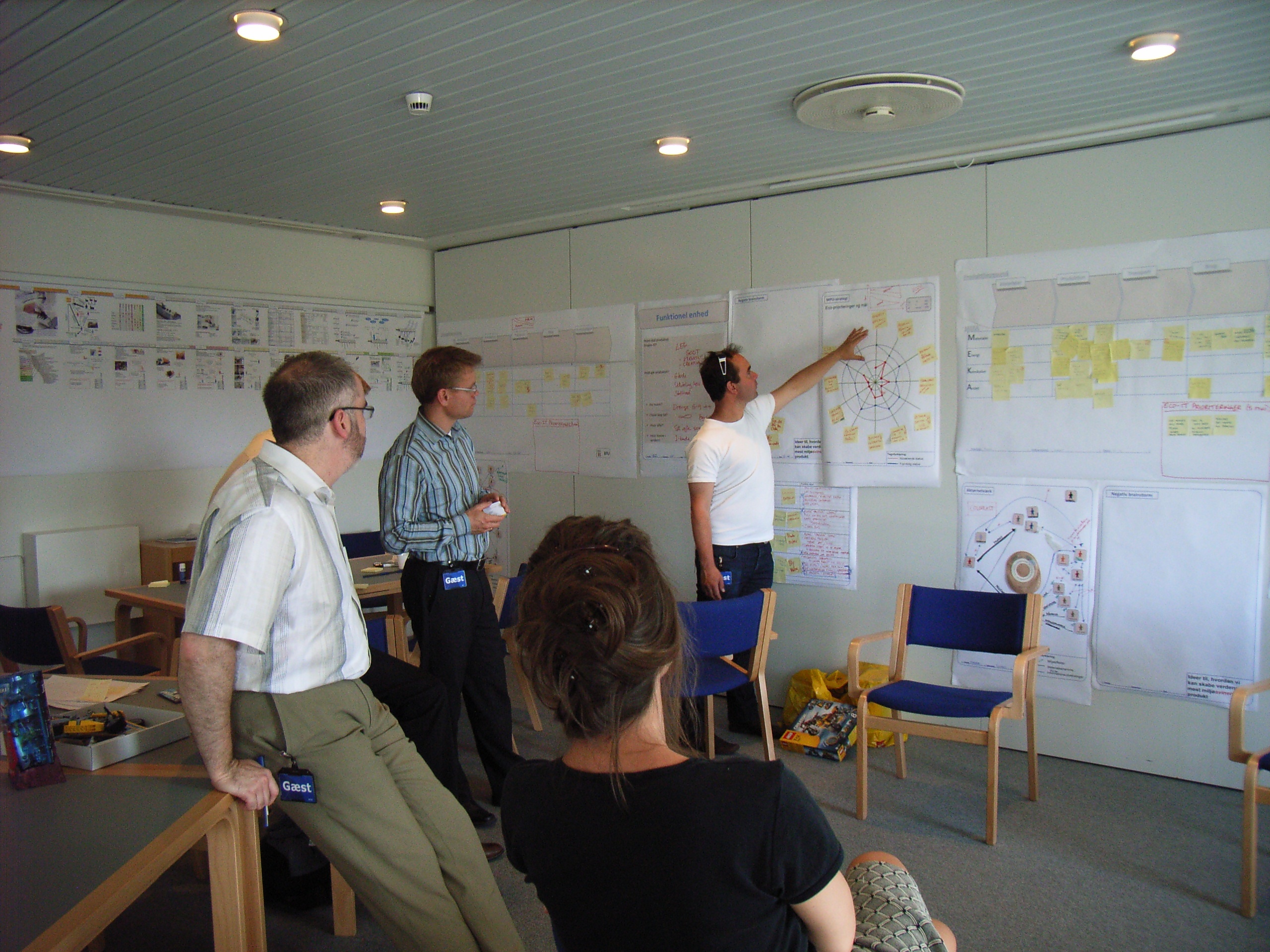 Ensuring implementation in the company
For further information
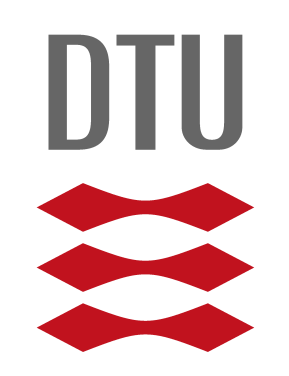 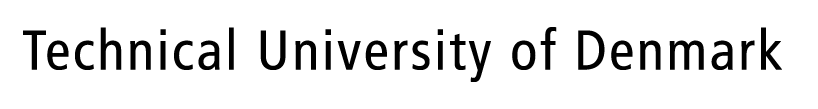 Tim McAloone
DTU Management Engineering
Engineering Design and Product Development
Building 426, Produktionstorvet, DK-2800 Kgs. Lyngby
Denmark

Telephone  	(+45) 4525 6270
Homepage  	www.kp.man.dtu.dk/english/research/areas/ecodesign/guide
Email  	tmca@man.dtu.dk